Neural Demographic Prediction using Search Query
                                                      —— WSDM，2019
Explainer: Qing Zeng
OUTLINE
Background
01
Motivation
Approach
02
Experiment
03
05
04
Result
Background
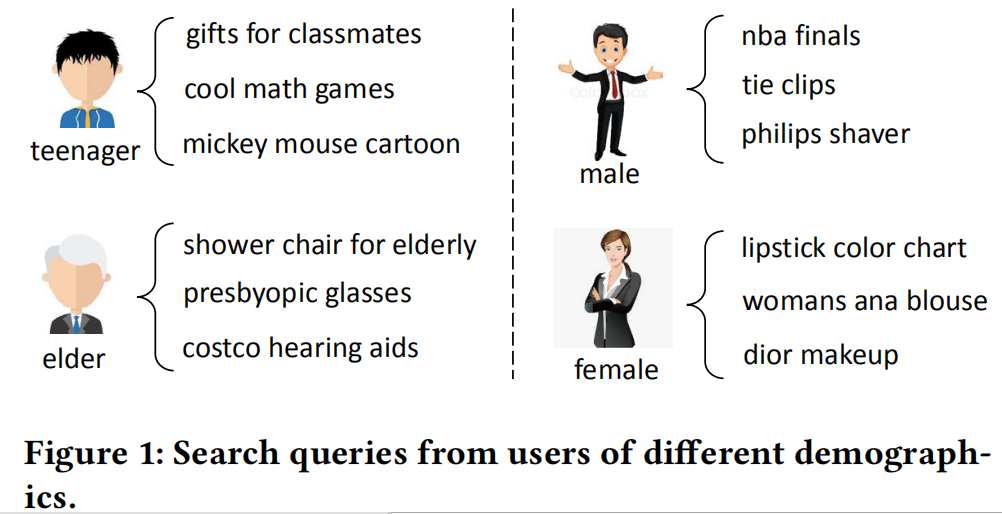 Demographics of online users such as age and gender play an important role in personalized web applications.
Motivation
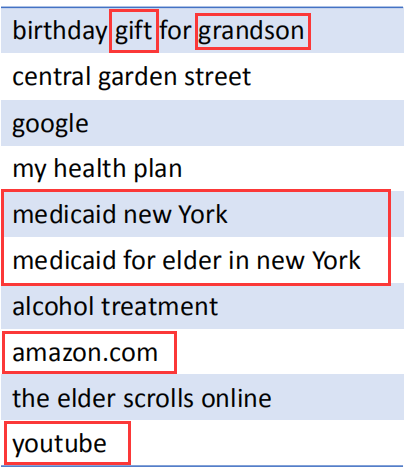 1. Not all search queries are useful for demographic prediction, and many queries are irrelevant and even noisy.

2. Neighbouring search queries may have relatedness with each other.

3. Different words in the same query may have different importance for demographic prediction.
Pre-Approach
Several deep learning based methods have been proposed for demographic prediction：
1. Zhang et al. used LSTM to predict the genders and ages of social media users based on their microblogging messages.Besides the original messages, they also incorporated the retweeted messages（转发）, the comments from others and the comments to others,to learn unified user representations.（2016）

2. Wang et al.proposed a CNN based method to simultaneously predict the ages and genders of social media users using their messages.（2016）

3. Farnadi et al.proposed a multimodal fusion model to incorporate the texts, images and user relations to predict the ages and genders of Facebook users.（2018）
Approach
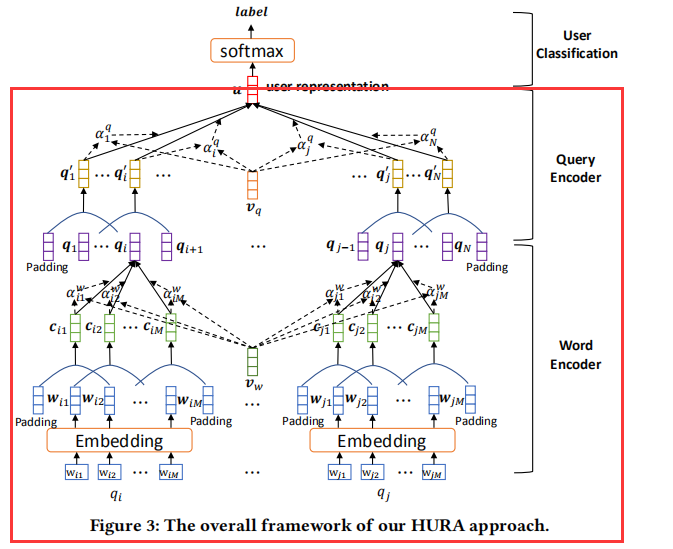 user 
representation
Word Encoder
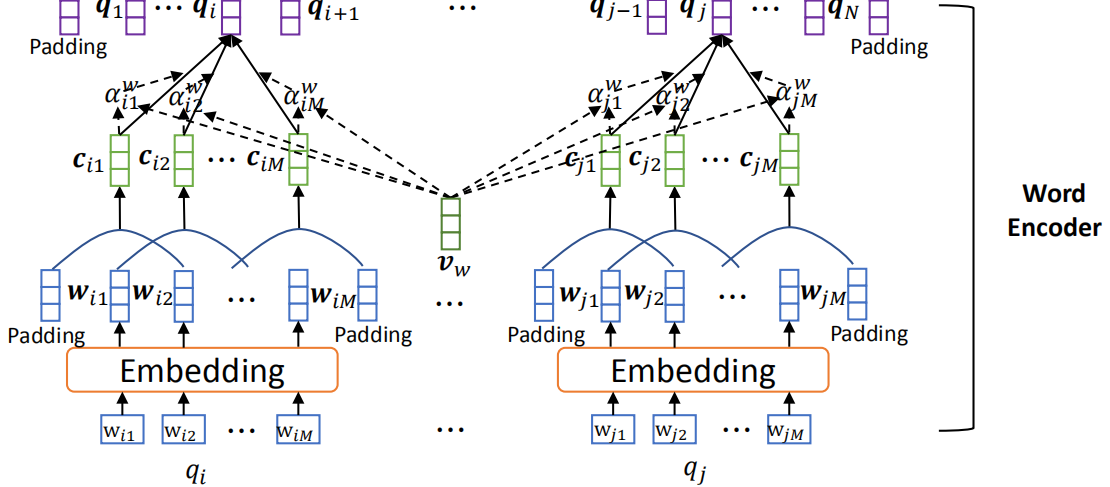 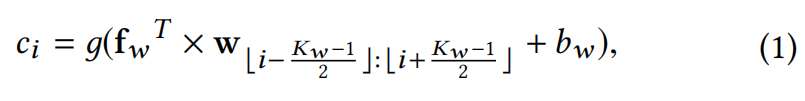 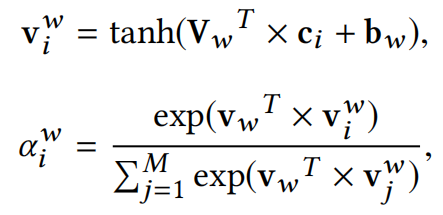 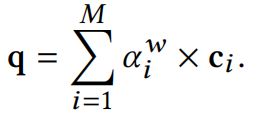 Query Encoder
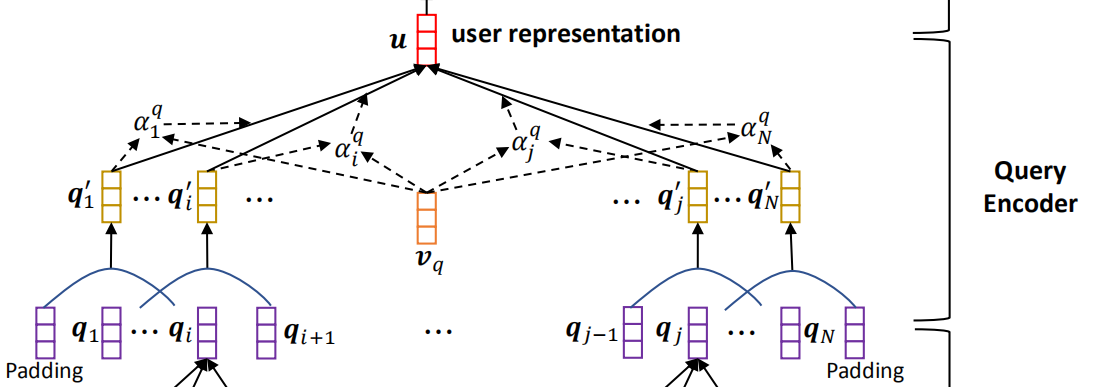 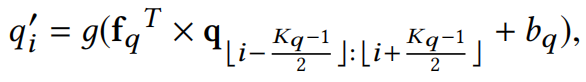 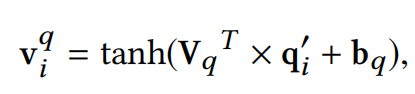 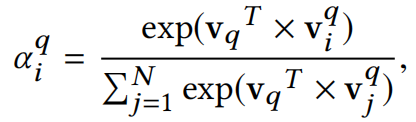 User Classification
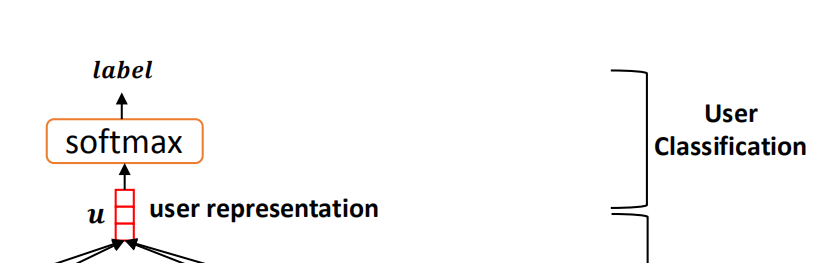 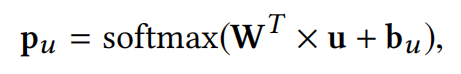 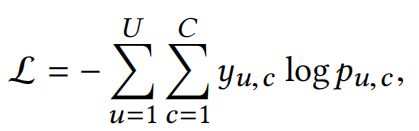 Experiment-Dataset
1. We randomly sampled 25,000 users from a commercial search engine and the age categories of these users are included in their profiles. We also downloaded the search queries of these users in 6 months, ranging from October 1, 2017 to March 31, 2018.

2. We also randomly sampled 25,000 users from a commercial search engine whose gender information is available and downloaded their search queries in the same way as the Age dataset. There are 13,349 male users and 11,651 female users in this dataset.
Experiment-Dataset
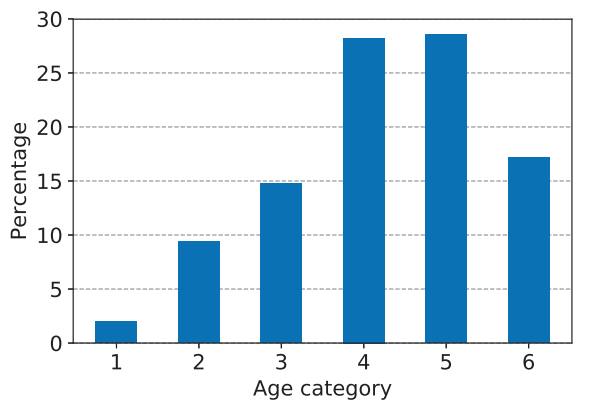 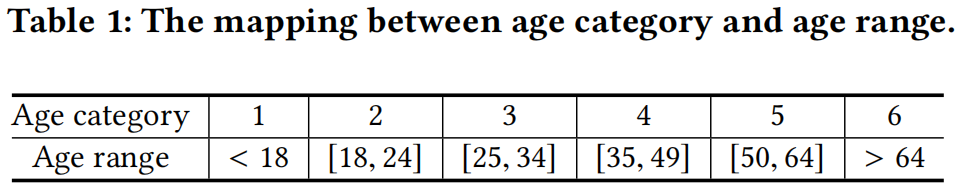 Result
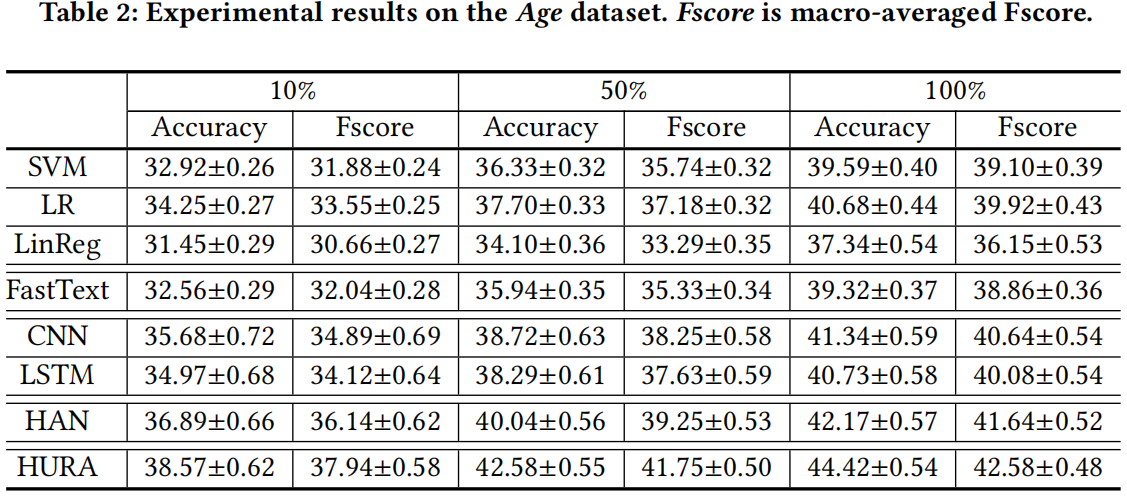 Result
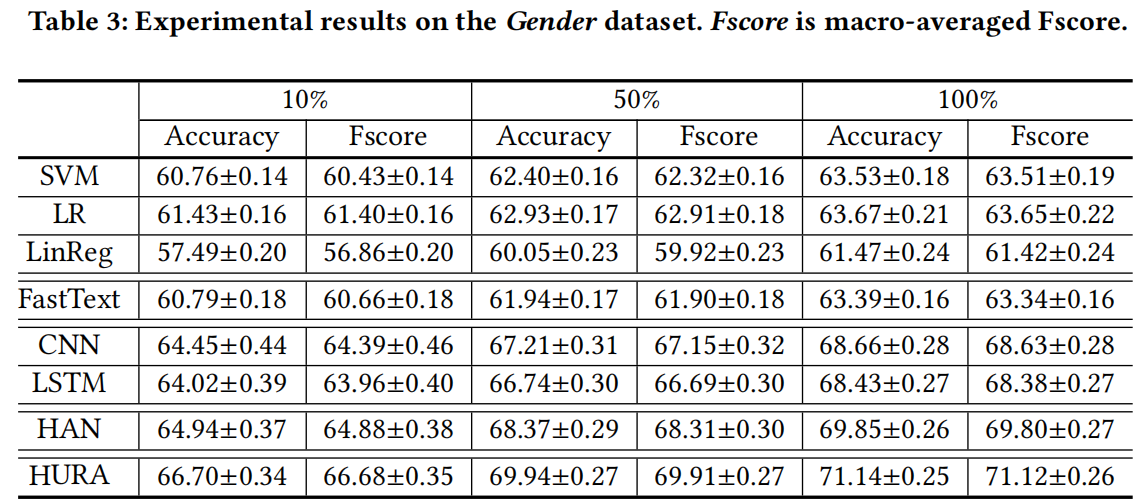 Result
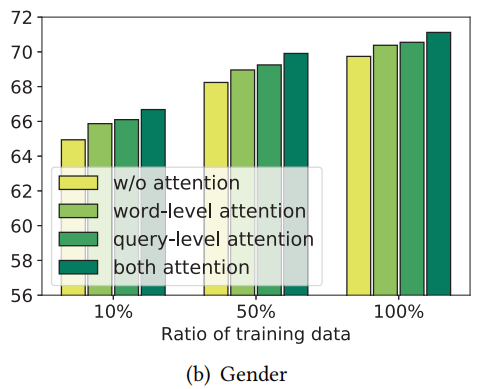 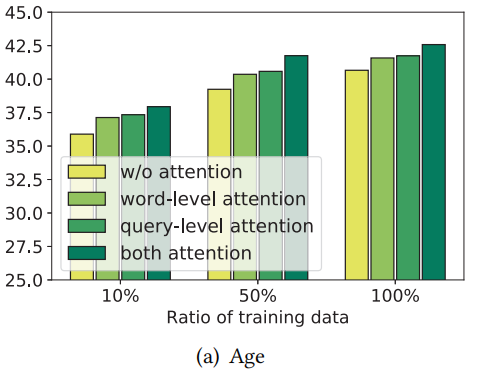 The effectiveness of word-level and query-level attention networks for our HURA approach.
Result
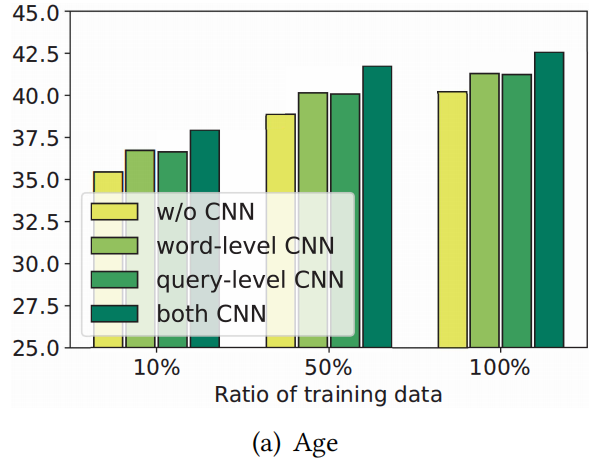 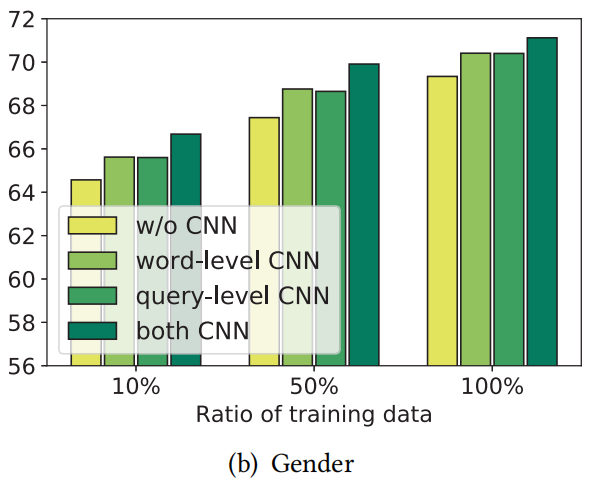 The effectiveness of word-level and query-level CNN networks for our HURA approach.
THANK YOU